The Will to Lead:Creating Healthy School Cultures
Anthony Muhammad, PhD
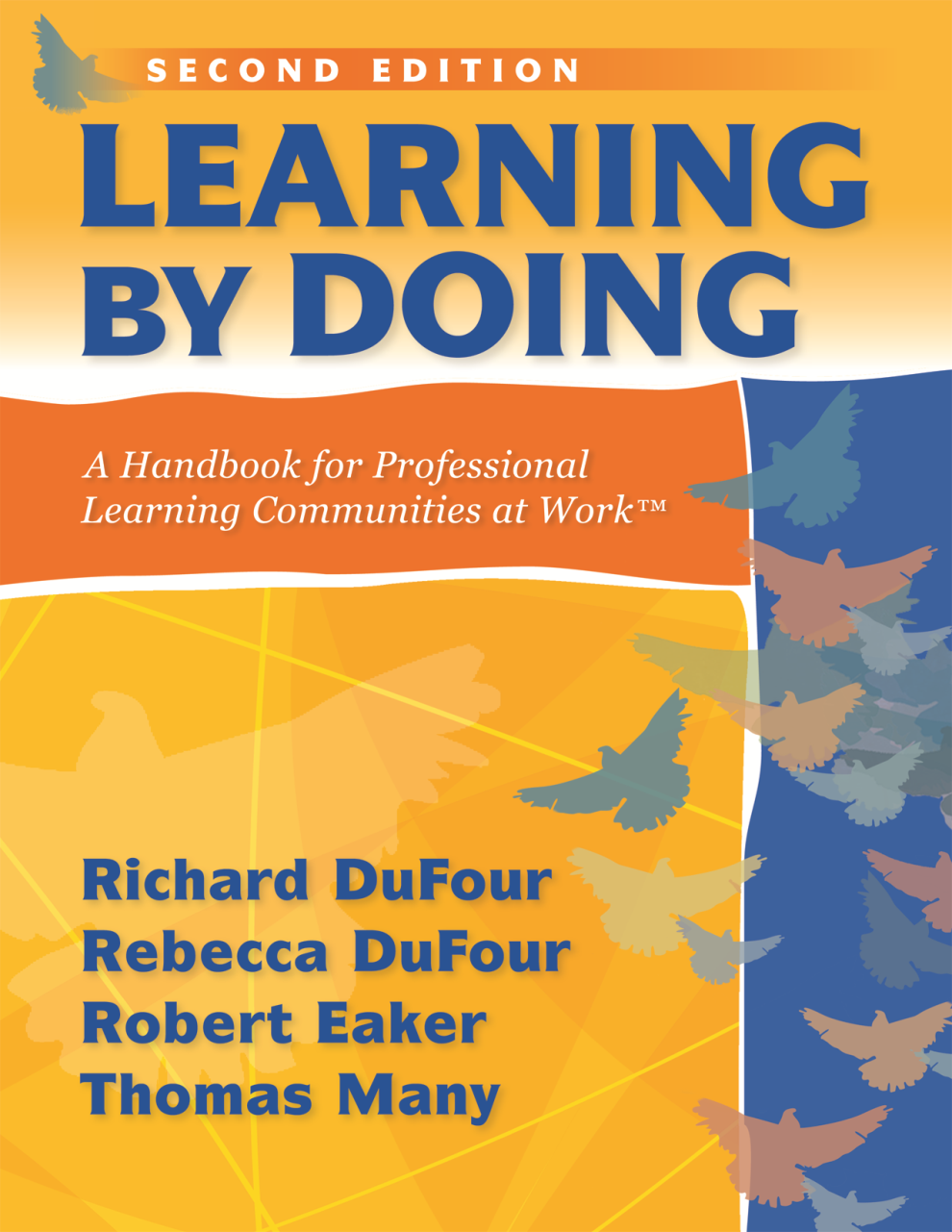 Call to Arms
“When a school or district functions as a PLC, educators within the organization embrace high levels of learning for ALL students 
as both the reason the organization exists and the fundamental responsibility of those who work within it.”
—DuFour, DuFour, Eaker, & Many, Learning by Doing: 
A Handbook for Professional Learning Communities at Work (2010)
A Major Shift in Paradigm
What Has History Taught Us?
All students have not benefited equally from their access to publically funded schools.
What’s Next? Is Change Necessary?
“Insanity is doing the same thing over and over 
and expecting a different result.” 

			—Albert Einstein
Two Forms of Change
Technical–structural (skill)

 Cultural (will)
Will and Skill
High Will and High Skill
Technical vs. Cultural
Both forms of change are essential to improving organizations.

Schools tend to focus heavily on technical changes and spend little time on cultural change.

Deep change cannot be accomplished without cultural change.
Don’t Underestimate Culture
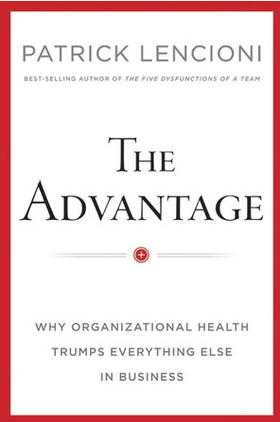 “The health of an organization provides the context for strategy, finance, marketing, and everything else that happens within it, which is why it is the single greatest factor determining an organization’s success. More than talent. More than knowledge. More than innovation.”
—Lencioni, The Advantage: Why Organizational
Health Trumps Everything Else in Business (2012), p. 2
Choosing Being “Smart” Over Being “Healthy”
Smart
Healthy
Build a cohesive team.


Creating clarity.


Reinforcing clarity
The “sophistication bias”


The “adrenaline bias”


The “quantification bias”
—Lencioni, The Advantage: Why OrganizationalHealth Trumps Everything Else in Business (2012)
Avoiding Culture
“Most leaders prefer to look for answers where the light is better, where they are more comfortable.  And the light is certainly better 
in the measurable, objective, and data-driven world of organizational intelligence (the smart side of the equation) than in the messier, more unpredictable world of organizational health.”
—Lencioni, The Advantage: Why Organizational
Health Trumps Everything Else in Business (2012), p. 7
School Culture
“School culture is the set of norms, values, and beliefs, rituals and ceremonies, symbols and stories that make up the ‘persona’ of the school.”

—Peterson, “Is Your School Culture Toxic or Positive?” 
Education World (2002)
Complexity of Cultural Change
Anthropology
Sociology
Psychology
Political Science
History
Economics
“Healthy” School Culture
“Educators have an unwavering belief in the ability of all of their students to achieve success, and they pass that belief on to others in overt and covert ways. Educators create policies and procedures and adopt practices that support their belief in the ability of every student.”

—Peterson, “Is Your School Culture Toxic or Positive?” 
Education World (2002)
Healthy School CultureConnection of Two Great Concepts
Learning Activities?
An analysis of research conducted over a 35-year period demonstrates that schools that are highly effective produce results that almost entirely overcome the effects of student backgrounds.

			(Marzano, What Works in Schools, 2003)
The Problem
We know what to do; the problem is convincing educators to embrace and use these strategies.
The Task at Hand
“If schools are to be transformed into learning communities, educators must be prepared first of all to acknowledge that the traditional guiding model of education is no longer relevant in a post-industrial, knowledge-based society. Second, they must embrace ideas and assumptions that are radically different  than those that have guided schools in the past.”

—DuFour & Eaker, Professional Learning Communities 
at Work (1998), p. 34
The Transformational Leader
“Schools need transformational leaders at every level. These leaders are determined to lead people to better behavior. They do not stop at criticizing current behavior. Rather, they use their resources and influence to help people improve.”
—Muhammad & Hollie, The Will to Lead, The Skill to Teach: 
Transforming Schools at Every Level (2011)
Are You Willing to Confront the Elephants in the Room?
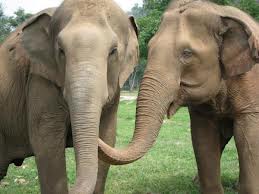 Predeterminations
Perceptual

Intrinsic

Institutional
Perceptual Predetermination
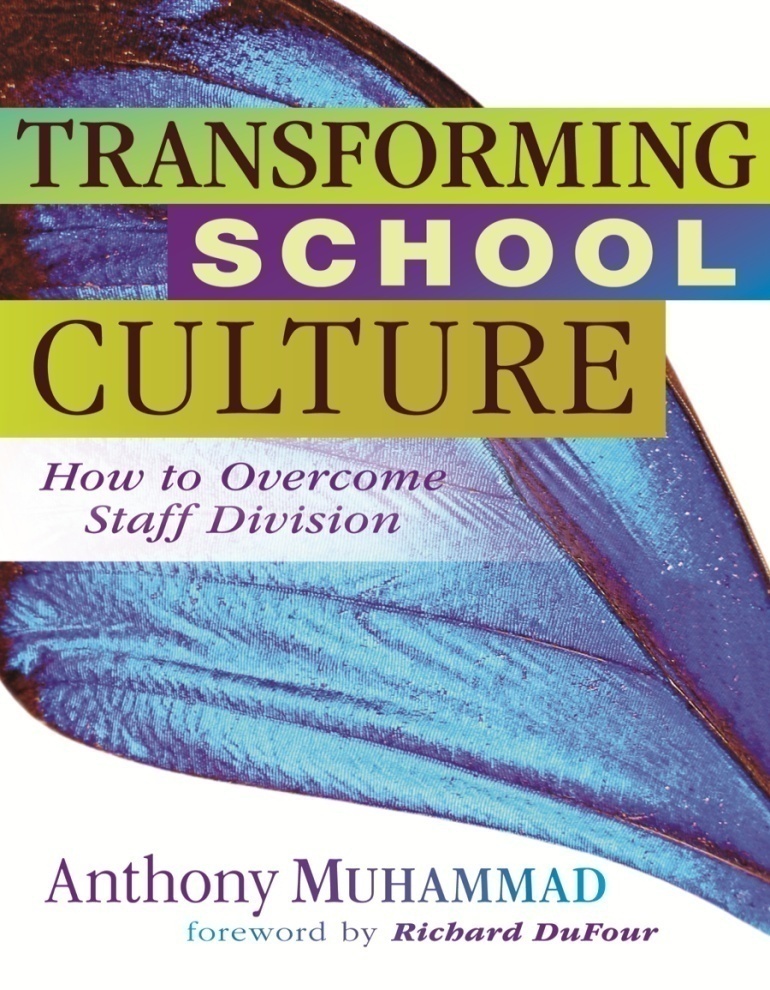 “Perceptual predetermination involves an educator’s own socialization and the impact 
of that socialization on his or her practice in the classroom, including expectations for student performance.”
—Muhammad, Transforming School Culture: How to Overcome Staff Division (2009), p. 21
Stereotypes
“To help simplify a complex world, people develop mental models called schemas. Problems arise when people start to oversimplify schemas. Oversimplified schemas are known as stereotypes. Stereotypes are fixed impressions and exaggerated and preconceived ideas and descriptions about a certain type of person, group, or society.”
—Langlois, Kalakanis, Rubenstein, Larson, Hallam, & Smoot, 
“Maxims or Myths of Beauty? A Meta-Analytic and Theoretical Review,” Psychological Bulletin (2000), p. 390
Crucial Conversations
Conflicting opinions

Potential to become highly emotional

Stakes are high

Patterson, et.al,  Crucial Conversations: Tools for 
Talking When the Stakes are High (2011)
Corrective Lenses“The Optometrist”
Combat false/incomplete information with better information.

Try:
Enlightenment
Encouragement
Experimentation
Intrinsic Predetermination
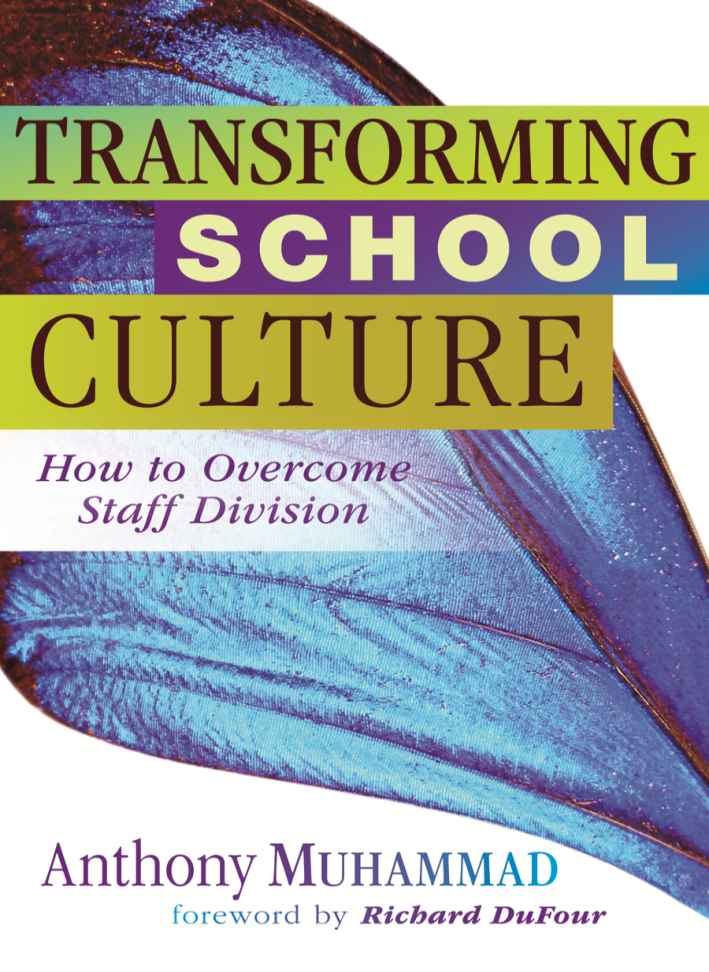 “Intrinsic predetermination is the student’s perception of his or her probability of success in school. The messages that students receive from their environment—the home, community, and school—can either build their confidence or work to destroy it.”
—Muhammad, Transforming School Culture: 
How to Overcome Staff Division (2009), p. 23
When Cultures Collide
Assimilation or Education
Assimilation
Education
Control

Manipulation

Standardization

Docile
Liberation

Development

Creativity

Empowerment
Gifted and Talented Education
“Gifted and talented education works for two reasons: the student believes that he is gifted and the teacher believes that he is gifted. Based on this agreement, the teacher and student create the right learning environment and they utilize rigorous learning activities. All human beings possess a gift; the key is to identify and capitalize on it.”

—Renzulli, “What Makes Giftedness? Reexamining a Definition,” 
Phi Beta Kappan (1978)
Pedagogy of Confidence
Identify and activate student strengths.
Elicit high intellectual performance.
Provide enrichment.
Integrate prerequisites.
The Maestro
Blending the best in students with the best in the institution to create beautiful music
Institutional Predetermination
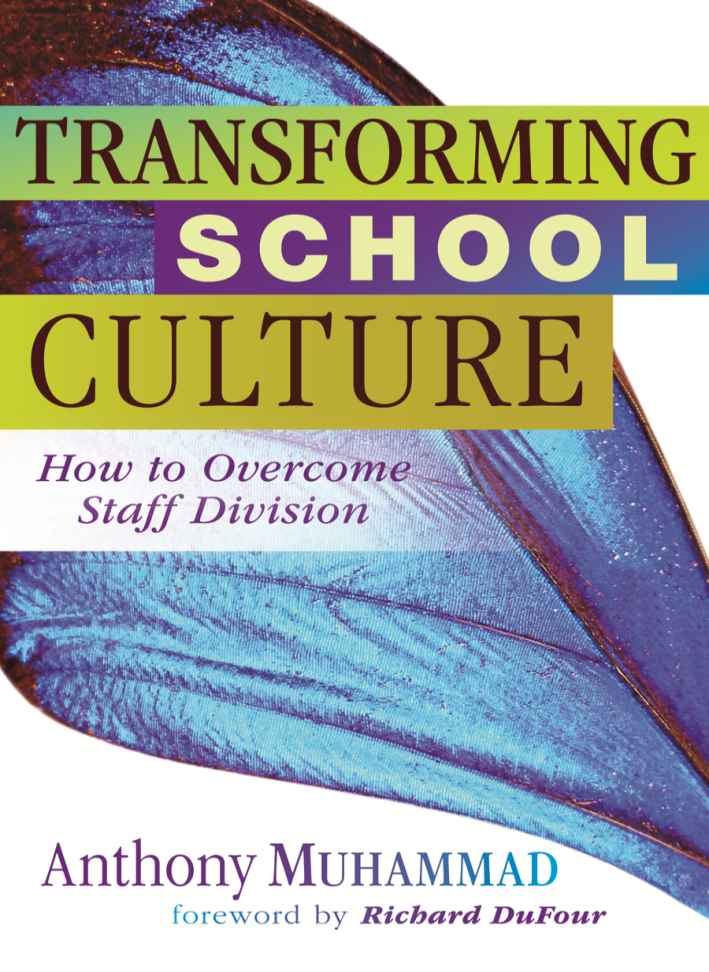 “I contend that we have institutional barriers in place that make the job of educating every student very difficult.”
—Muhammad, Transforming School Culture: 
How to Overcome Staff Division (2009), p. 25
Policy Elephants
Student grading policies
Student placement in advanced coursework

Zoning policies around ethnicity and economic class

Discipline/expulsion policies

Graduation standards/policies
Rosa Parks Moment
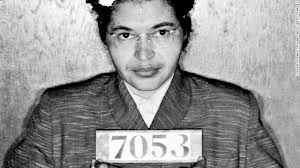 It’s Not About Us!  It’s About Them!
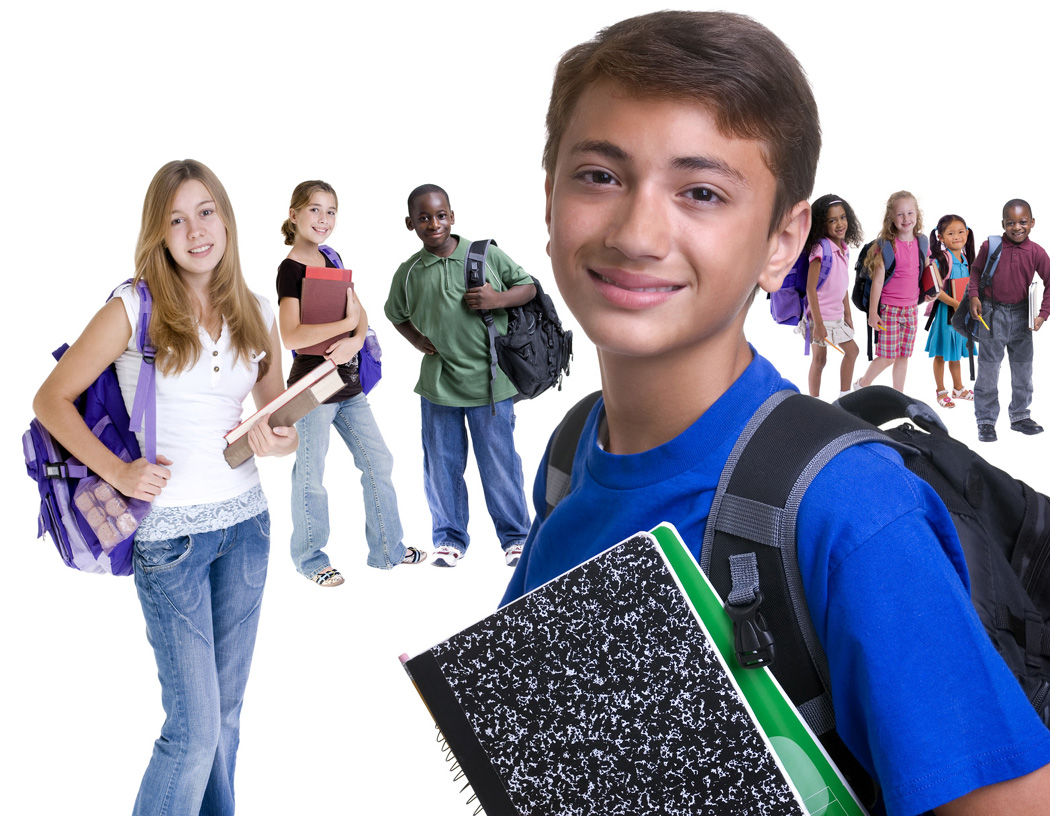 Contact Information
Website:
www.newfrontier21.com 
E-mail:
amuhammad@newfrontier21.com
Follow on Twitter:
@newfrontier21
Like on Facebook:
Keyword -Dr. Anthony Muhammad